Figure 3 (A) IHC stain for h-caldesmon is strongly positive. This finding is in favor of dermatomyofibroma. The tumor ...
Oxf Med Case Reports, Volume 2019, Issue 12, December 2019, Pages 513–515, https://doi.org/10.1093/omcr/omz126
The content of this slide may be subject to copyright: please see the slide notes for details.
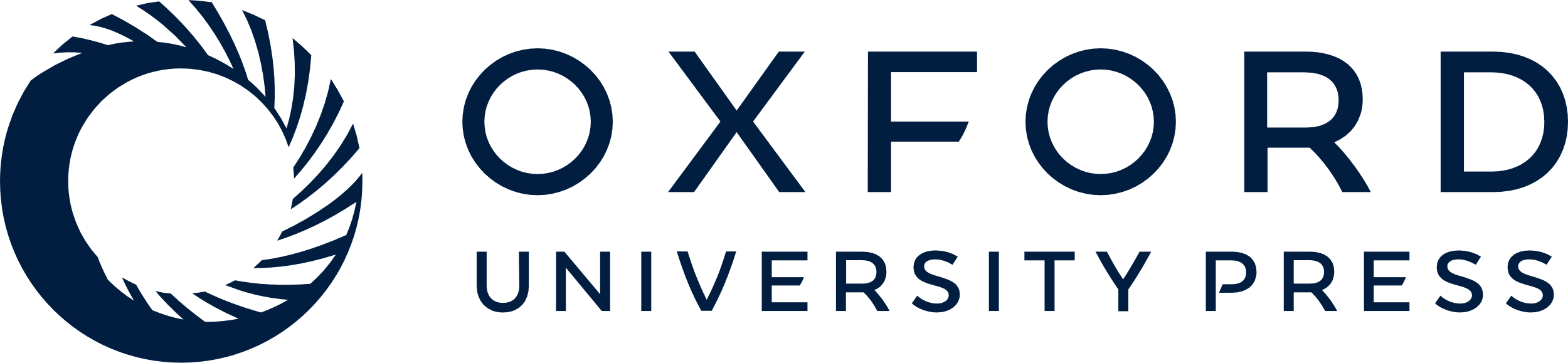 [Speaker Notes: Figure 3 (A) IHC stain for h-caldesmon is strongly positive. This finding is in favor of dermatomyofibroma. The tumor was, however, negative for CD34, factor 13A and S100 protein. IHC stain ×200. (B) IHC stain for C-34 is negative. Note the presence of positive internal control in some blood vessels. IHC stain ×400.


Unless provided in the caption above, the following copyright applies to the content of this slide: © The Author(s) 2019. Published by Oxford University Press.This is an Open Access article distributed under the terms of the Creative Commons Attribution Non-Commercial License (http://creativecommons.org/licenses/by-nc/4.0/), which permits non-commercial re-use, distribution, and reproduction in any medium, provided the original work is properly cited. For commercial re-use, please contact journals.permissions@oup.com]